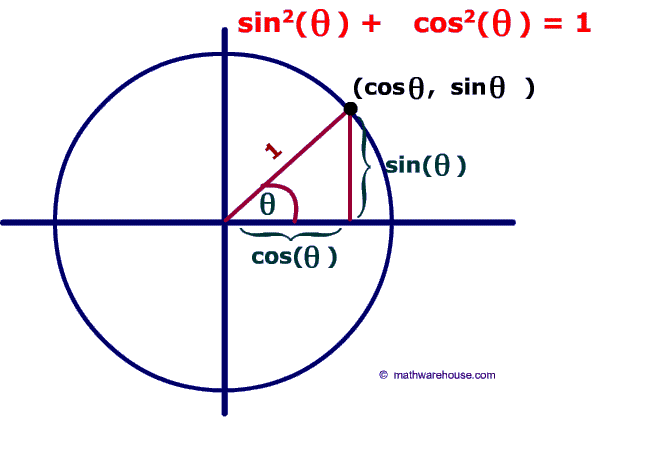 Research
Find out when trigonometry (sine, cosine and tangent ratios) were first discovered.
C2 Trigonometric identities and simple equations
SKILL	1





2
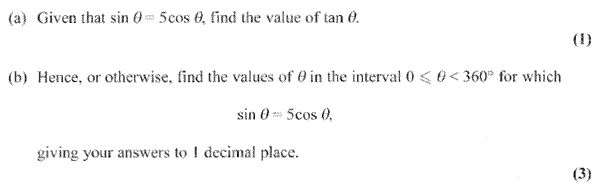 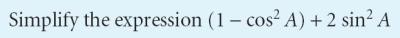 Make sure you understand literacy, complete skill and memorise memory.  Research and stretch and challenge are optional…
Literacy
Sine, cosine, tangent, unit circle, identity.
STRETCH AND CHALLENGE
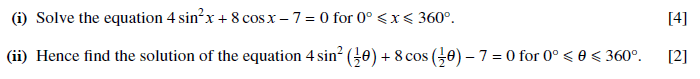 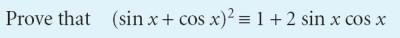 SKILL
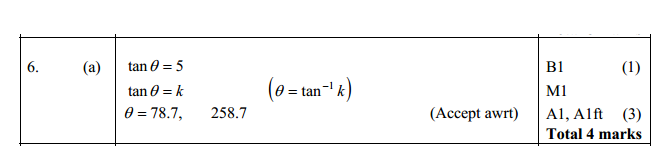 STRETCH AND CHALLENGE
http://www.examsolutions.net/a-level-maths-papers/worked-solution/worked-solution.php?paper_id=2001&solution=4.1